Stari Decisis and The Potential Radiating Effects of Dobbs on Privacy
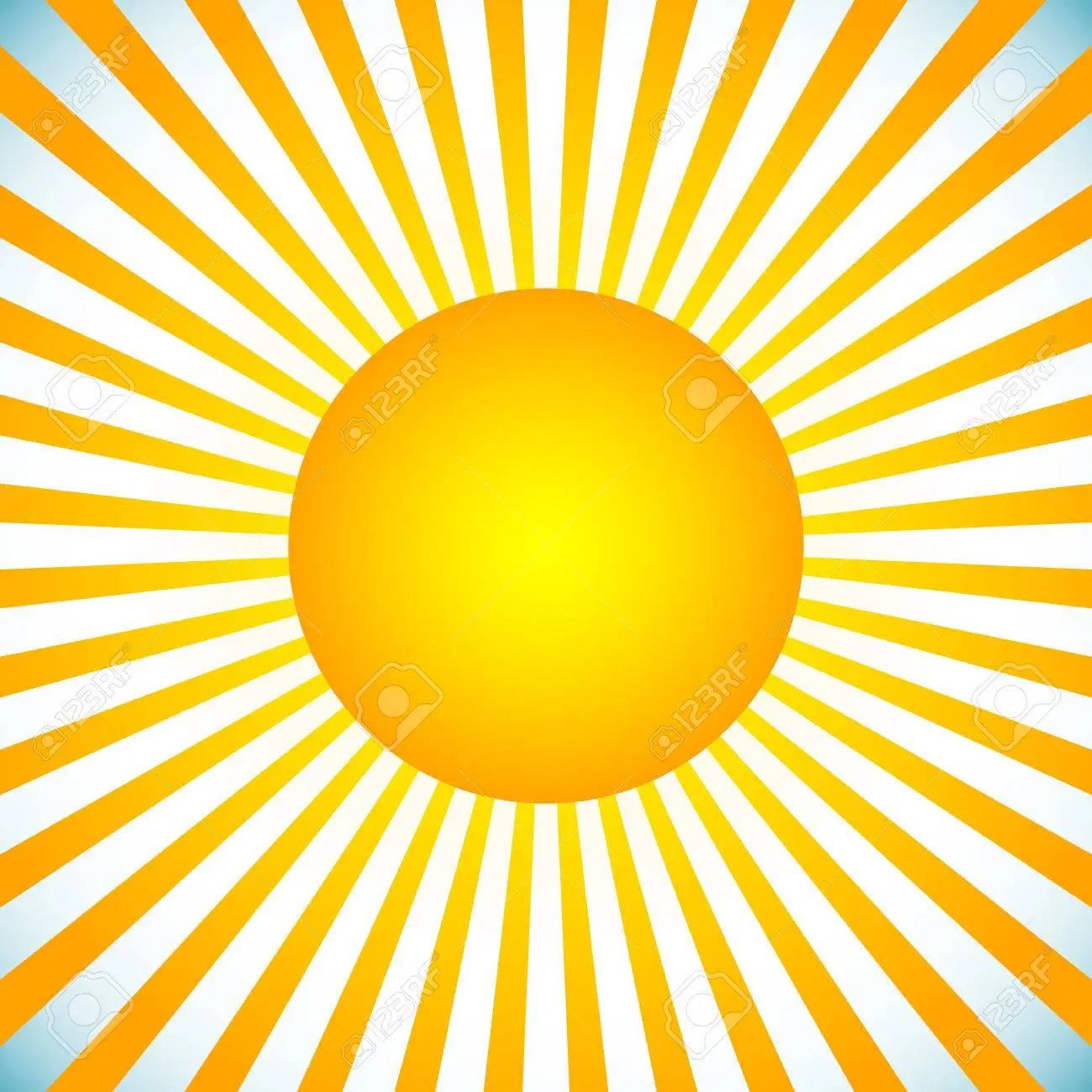 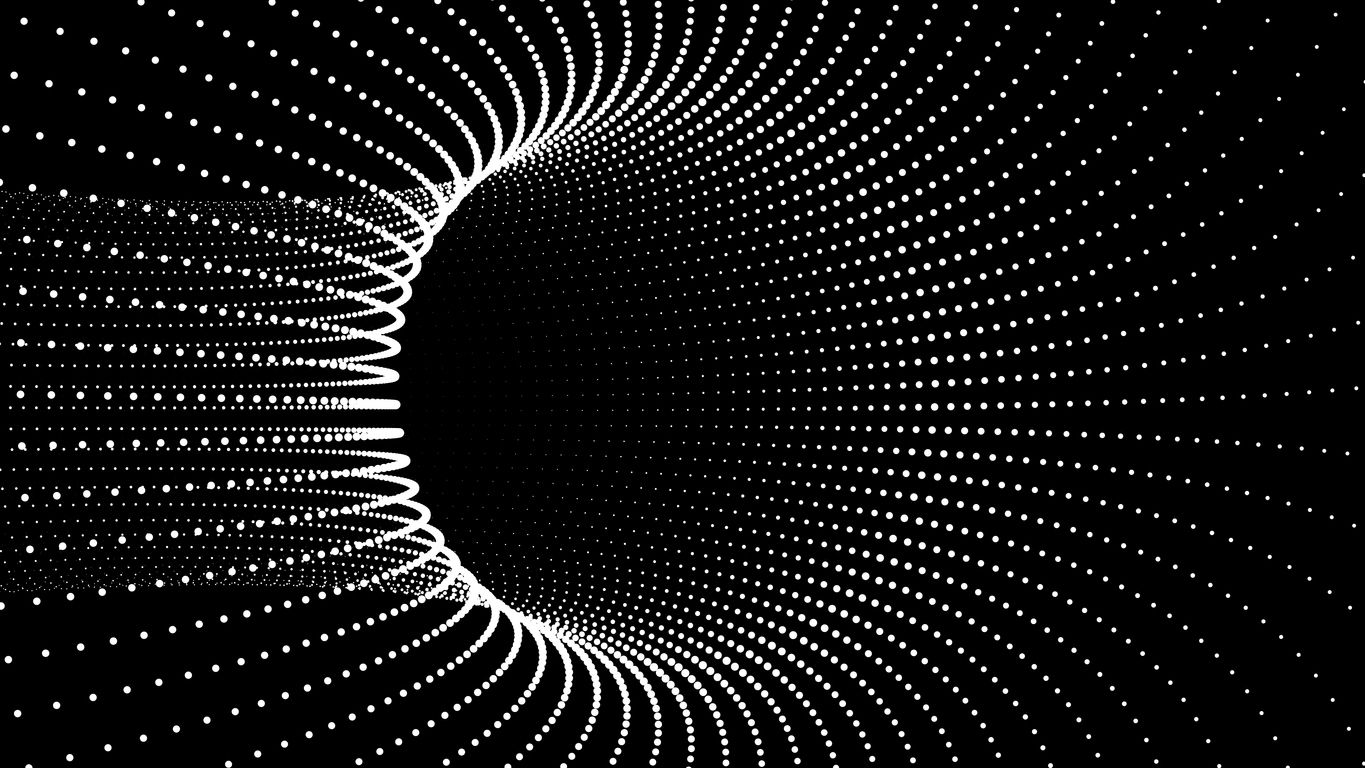 ''Just when many expected the darkness to fall, the flame has grown bright‘’ 
''I fear for the darkness as four Justices anxiously await the single vote necessary to extinguish the light‘’ 
(Planned Parenthood v. Casey, 505 U.S. 833, 922, 923 (1992) (Justice Blackmun concurring)
''I fear for the future. I fear for … liberty and equality . . . 
I fear for the integrity of, and public esteem for, this Court . . . .
The signs are evident and very ominous, and a chill wind blows.‘’ 
(Webster v. Reproductive Health Services 492 U.S. 490, 538, 560 (1989) (Justice Blackmun, Dissenting)
 “We now overrule those decisions and return that authority to the people and their elected representatives.” 
Dobbs v. Jackson Women's Health Organization, 597 U.S. ___ (2022)(Justice Alito)
2/17/2023
Preliminary points
Dobbs is a complicated case to discuss
While Dobbs is a long and somewhat conceptually complicated case, it is even more politically, morally, religiously and emotionally complicated to discuss. While I cannot claim that this presentation will be free from all controversy, I will attempt to steer clear of the underlying moral and/or religious issues in Dobbs. 
Roadmap: 
Qs
Thesis
Recent Precedent/ Stari Decisis
Holding: Deeply Rooted in History? Privacy? Overturning Roe
Dicta: Distinguishing/ Saving or preserving other rights?
Unworkable tests
2nd: Guns
Back to Privacy: 4th and 5th . . . .
Un-incorporating rights
Casting Light or Shadows: The Sun or a Dead Star
Qs: Radiating/ Light Absorbing/ Effect of Dobbs
Stare Decisis: To Stand by Things Decided (or Not)? Fidelity to Dobbs or . . . 
What impact, if any, might this have beyond reproductive “rights”? 
Will it impact the Court’s approach to other provisions in the Constitution (Commerce Clause/ dormant Commerce Clause/ Contracts Clause/ Ex Post Facto provisions)? 
It seems to have already impacted the Courts approach to the Second Amendment (or the other way around). Will it also impact the 1st and 14th Amendments?
Will it impact other unenumerated rights like the freedom of association, parental rights, and marriage rights (which were integral to the reasoning in Griswold)?  
Will it impact the Katz  (1967) “reasonable expectation of privacy” approach to the Fourth Amendment, Miranda (1966) warnings under the 5th Amendment, or the Powel (1932)/Gideon (1963) right to an attorney? 
Could it lead to the unravelling of those rights incorporated through the 14th Amendment? Or collapsing?
Thesis: Virtually all Con Law Rights are under threat of being returned to their status in 1789/1868?
Constitutional “Foundations” for Roe and Casey: Does Casey Falling also undermine the “foundation” of other rights?
In large part, Roe was grounded in Eisenstadt as grounded in Griswold 
In Griswold v. Connecticut (1965), Justice William O. Douglas famously said that:
 “specific guarantees in the Bill of Rights have penumbras, formed by emanations from those guarantees that help give them life and substance.” He then located the general right to privacy (which in that case provided the basis for the right of married couples to buy contraception) in the penumbras of the First, Third, Fourth, and Ninth Amendments . . . 
Note that this was not the first time that the Court had found a right between the lines.
These rights, like all the other rights in the Bill of Rights make their way to bind the states through the Due Process Clause of the 14th Amendment (life, liberty, and property)
Roe (1973), Casey (1992), and even June Medical Services (2020) were all based on this foundation. 

Only one member of the Court in June Medical Services argued for overturning this line of cases (Justice Thomas).
June (2020) (abortion)		Hellerstedt (2016) (abortion)				Obergefell (2015) (G&L marriage incorporated)				            Windsor (2013) (G&L marriage federal)					Lawrence (2003) (consensual sex in home)			Casey (92) (Abortion/Privacy)				Redhail (78) (Marriage) 	Roe (73) (Abortion/Privacy)		Eisenstadt (72) (Contraception/Privacy/ no Marriage)				Loving (1967) (Marriage/ EP)		Griswold (65) (Contraception/Privacy/Marriage)                		Button (63) (Freedom of Assoc.) (periphery penumbra of 1st Am.)Mapp (61) 4th Privacy/exclusionary rule incorporated (Wolf (49) (4th Privacy/ ordered lib. but not incorporated)			NAACP v. Alabama (58) Barenblatt (59) Sweezy (57) Schware (57)			1st, 3rd, 4th, 5th and 9th PenumbrasSkinner (1942) (right not to be sterilized?) Palko (37) & long list ordered liberty cases incorporating 1st Speech, Religion, Assembly, Right to Counsel in Capital cases (from 1932 - 37)					Pierce 25 (Parents)					Myer 23 (Parents and Contract)		Boyd (1886) (4th and 5th)(“Sanctity of a man's home and the privacies of life”)
Does this  entire edifice + collapse under the ratio of Dobbs, or only the abortion cases?
Recent Foundations for the Right
2020/2016
What was the foundation for June Medical Service (2020)?
Stare Decisis (According to the Plurality)
Breyer, J., announced the judgment of the Court and delivered an opinion, in which Ginsburg, Sotomayor, and Kagan, JJ., joined. (4)
Roberts, C. J., filed an opinion concurring in the judgment. (+1)
Thomas, J., filed a dissenting opinion. (No one joined him)
Alito, J., filed a dissenting opinion, in which Gorsuch, J., joined, in which Thomas, J., joined except as to Parts III–C and IV–F, and in which Kavanaugh, J., joined as to Parts I, II, and III. 
Gorsuch, J., and Kavanaugh, J., filed dissenting opinions.
In his lone dissenting opinion in June Medical Services, Justice Thomas Wrote :
“The plurality and The Chief Justice . . . conclude that Louisiana’s law is unconstitutional under our precedents. But those decisions created the right to abortion out of whole cloth, without a shred of support from the Constitution’s text. Our abortion precedents are grievously wrong and should be overruled.”
None of the other members of the Court, including Gorsuch, and Kavanaugh (the newest members of the Court) joined his opinion. 
Although the justices disagreed about how to interpret the standard from Casey, eight of the nine justices used Casey as their framework for analyzing the case
(Thomas, J., filed a dissenting opinion. Alito, J., filed a dissenting opinion, in which Gorsuch, J., joined, in which Thomas, J., joined except as to Parts III–C and IV–F, and in which Kavanaugh, J., joined as to Parts I, II, and III. Gorsuch, J., and Kavanaugh, J., filed dissenting opinions).
If Justices Alito, Kavanaugh, and Gorsuch, did not stand by June Medical will they Stand by Dobbs?
Will they follow the dicta in Dobbs, or the reasoning in Dobbs?
Which part of the reasoning is ratio decidendi and which part is obiter dicta?
Will the Court re-evaluate other rights, and other constitutional standards?
The Foundation for June:Whole Woman’s Health v. Hellerstedt (2016)
Breyer, J., delivered the opinion of the Court, in which Kennedy, Ginsburg, Sotomayor, and Kagan, JJ., joined. Ginsburg, J., filed a concurring opinion (5)
Thomas, J., filed a dissenting opinion. (1) (No one joined him)
Alito, J., filed a dissenting opinion, in which Roberts, C. J., and Thomas, J., joined. (3)
Cutting the Foundation out of June and Hellerstedt
Overruling Casey and Roe
Dobbs (Alito’s holding)
We hold that Roe and Casey must be overruled. 
The Constitution makes no reference to abortion, and no such right is implicitly protected by any constitutional provision, including the one on which the defenders of Roe and Casey now chiefly rely—the Due Process Clause of the Fourteenth Amendment. 
That provision has been held to guarantee some rights that are not mentioned in the Constitution, but any such right must be “deeply rooted in this Nation’s history and tradition” and “implicit in the concept of ordered liberty.” Washington v. Glucksberg, 521 U.S. 702, 721 (1997) 
“The right to abortion does not fall within this category. Until the latter part of the 20th century, such a right was entirely unknown in American law.” 
(But is this middle part actually correct?)
Timbs v. Indiana (2019) (9-0) (incorporating excessive fines)(Ginsburg writing for a unanimous Court (except, sort of, Thomas Concurring)
A Bill of Rights protection is incorporated, we have explained, if it is “fundamental to our scheme of ordered liberty,” or “deeply rooted in this Nation’s history and tradition.” Id., at 767 (internal quotation marks omitted; emphasis deleted). 139 S.Ct. 682, 687 (2019)

Note also: Alito’s rule from Washington v. Glucksberg is citing a line of cases that spoke of a different but tangentially related doctrine:
Gluckberg is citing cases that talked about: offending some “principle of justice so rooted in the traditions and conscience of our people as to be ranked as fundamental." 
Palko v. Connecticut, 302 U. S. 319, 325, 326 (1937)Brown v. Mississippi, 297 U.S. 278, 279  (1936); quoting from Snyder v. Massachusetts, supra; Rogers v. Peck, 199 U. S. 425, 199 U. S. 434. (1905)
Attempting to not call into question the rest of the foundation
Dicta?
The Court in Dobbs noted that Roe relied on the following rights:
Pierce (1925) (right to send children to religious school/ Catholic school);
Meyer (1923) (right to have children receive German language instruction);
Loving (1969) (right to marry a person of a different race);
Skinner (1942) (right not to be sterilized); 
Griswold (1965) (right of married persons to obtain contraceptives); 
Eisenstadt (1972) (same right to contraceptives for unmarried persons).  
But Alito attempted to distinguish these cases, as he stated:
“The abortion right is also critically different from any other right that this Court has held to fall within the Fourteenth Amendment’s protection of “liberty.” [N]one of these decisions involved what is distinctive about abortion: its effect on what Roe termed ‘potential life.’”
True but can they be distinguished in the relevant way?
Is Justice Alito’s distinction convincing?
Were any of these rights mentioned in the Constitution?
Were these “deeply rooted in the nation’s history and tradition and essential to ordered liberty?”
Don’t some of the rights impact “potential life.” 
Is it only the reproductive rights that are now questionable?
Did any of these cases discuss or even mention our nation’s history and tradition, or were most of them in fact grounded in “ordered liberty” or “principles of justice so rooted in the traditions and conscience of our people as to be ranked as fundamental”
Is Justice Thomas more convincing (or “honest”?)
“The resolution of this case is thus straightforward. Because the Due Process Clause does not secure any substantive rights, it does not secure a right to abortion. 
The Court today declines to disturb substantive due process jurisprudence generally or the doctrine’s application in other, specific contexts. . . . 
in future cases, we should reconsider all of this Court’s substantive due process precedents, including Griswold, Lawrence, and Obergefell.  Because any substantive due process decision is “demonstrably erroneous,” we have a duty to “correct the error” established in those precedents. 
After overruling these demonstrably erroneous decisions, the question would remain whether other constitutional provisions guarantee the myriad rights that our substantive due process cases have generated.
But there is more:that is not all that was wrong with Casey according to Justice  Alito.
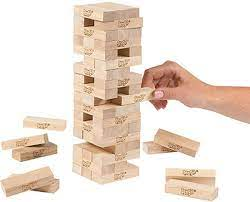 Is the term “substantial” a substantial or foundational block in our foundation of rights?
If it should be extracted, what other rights fall?
How many blocks should be removed?
Jusice Alito held that the “undo burden” test was standard-less and unworkable As he noted:
“The Casey plurality tried to put meaning into the “undue burden” test by setting out three subsidiary rules, but these rules created their own problems.  The first rule is that ‘a provision of law is invalid, if its purpose or effect is to place a substantial obstacle in the path of a woman seeking an abortion before the fetus attains viability.’ But whether a particular obstacle qualifies as “substantial” is often open to reasonable debate.
“Huge burdens are plainly ‘substantial,’ and trivial ones are not, but in between these extremes, there is a wide gray area.”
If this makes the Casey Test is unworkable then . . . . ?
Somewhat paradoxically, Justice Alito had to return to that pesky ambiguous term when he tried to determine whether overturning the decision would impact reliance interests
As he states: “We last consider whether overruling Roe and Casey will upend substantial reliance interests.” 2276
While he reads these interests narrowly, and did not find a substantial reliance interest (2276-77), the Majority in Casey, the dissenting justices in Dobbs and the Chief Justice in his concurrence in Dobbs did.
For better or worse, the Supreme Court’s jurisprudence is rather overfilled with this and other ambiguous terms.
There are a “substantial” number of Constitutional rules/standards/ tests that are anchored in the term “Substantial”
1. Commerce Clause: The “substantial effects test”
2.  Article IV, Section 2, the Interstate Privileges and Immunities Clause: “substantial justification
3. State taxes that burden interstate commerce are only justified if (among other things) there is a “substantial nexus” 
4. Dormant Commerce Clause “important state interest” “important”
5. Contracts Clause: Art. I, §10 substantial impairments 
6. Ex Post Facto Laws. “substantial protection”
7. Regulatory Takings.  “substantially interferes”
8. First Amendment facial challenges: “substantially overbroad.” 
9. Equal protection Intermediate Scrutiny for gender discrimination “substantially related to” a “substantial” or important governmental interest”
Any guesses who continuously has been a lone dissenter in some of these areas (e.g. 1 and 4)
But, is it realistic to think the Court will Jettison these tests? Was Alito just piling on in Dicta?
10. Second Amendment: Up until 2022, “Both respondents and the United States largely agree with this consensus, arguing that intermediate scrutiny is appropriate when text and history are unclear in attempting to delineate the scope of the right.” New York State Rifle & Pistol Assn, Inc. v. Bruen (2022) (Justice Thomas for the majority).
In fact, before Bruen, courts would generally ask whether the law “substantially burdens” core Second Amendment Activity “like the ability to use a firearm for self defense in the home.” If so, they would apply strict scrutiny and if not, then they would generally apply intermediate scrutiny (CRS 2019)
As Justice Thomas goes on to hold in Bruen: “Despite the popularity of this two-step approach, it is one step too many. . . Heller and McDonald do not support applying means-end scrutiny in the Second Amendment context. Instead, the government must affirmatively prove that its firearms regulation is part of the historical tradition that delimits the outer bounds of the right to keep and bear arms.” 2127.
He goes on to note that the Second Amendment is not a second class right ( . . . Unlike?)
Why is Bruen (2022) such a big deal?
Justice Thomas wrote the Majority opinion.
In his first 25 years on the Court he only authored a few majority opinions.
He is more famous for what we saw in June. Not only did he rarely attract a majority (was rarely assigned to write a majority), but he rarely attracted concurring dissenters.
Justice Thomas has been consistently apposed to the substantial effects test in Commerce Clause cases, the entire dormant Commerce Clause jurisprudence of the Court, and in the area of Commercial Speech 
And up until now – he has been a lone dissenter on the law.
Is intermediate scrutiny deeply rooted in our history and tradition?
Late 60s to 80’s
Is strict scrutiny as we know it? 
Late 50’s to 60’s
So what of the various intermediate scrutiny tests under the First Amendment and Equal Protection?
There are three versions of intermediate scrutiny in First Amendment jurisprudence:
the general content-neutral test for regulations aimed at the secondary effects of speech, 
the O’Brien, incidental burden test for when speech and non-speech are connected together, and 
the Central-Hudson test for commercial speech regulations. 

All require substantial governmental interests
Intermediate Scrutiny for Gender Discrimination?
Deeply rooted in history and tradition?
What did the founders think?
What was the ordinary meaning of equal protection of the laws? What did it mean at the time of the 14th Amendment?
When did the Court arrive at the intermediate scrutiny test under the Equal Protection Clause?
1976 
Was it designed to protect these guys?
7-2, like Roe
What did CJ Rehnquist (dissenting) think?
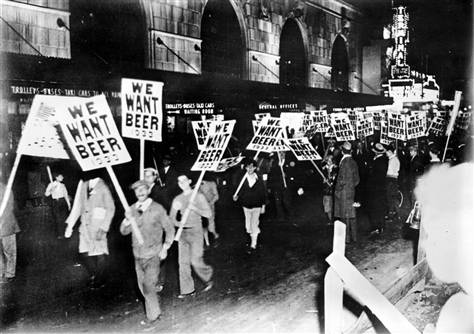 Stari Decicis (Reliance)Before and After Dobbs
The Court in Casey declined to overturn precedent based on the reliance interest of women.
It wrote that "people [had] organized intimate relationships and made choices that define their views of themselves and their places in society ... in reliance on the availability of abortion in the event that contraception should fail" and that "[t]he ability of women to participate equally in the economic and social life of the Nation has been facilitated by their ability to control their reproductive lives." Dobbs, 142 S. Ct. at 2265, 2276–77.
In Dobbs, the Court held that there were no real reliance interests at stake in the precedents protecting the right to abortion (e.g. Roe &  Casey). If any reliance interests existed, they were “intangible,” unlike commercial interests based in property or contract rules, and therefore had no place in a stare decisis analysis.
The Court in Dobbs held that only “concrete” reliance counts for the purposes of stare decisis and there was no such reliance on Roe and Casey.
--Dobbs, 142 S. Ct. at 2265, 2276–77
Does the ability of people to rely on existing rights depend on whether the Court values the conduct you are planning to engage in based on your reliance on the right?
Going back to “privacy” If the right to privacy no longer exists then ?
What about the Katz test for determining whether the government has conducted a “search” under the 4th Amendment? Katz v. U.S. (1967)
“The right of the people to be secure in their persons, houses, papers, and effects, against unreasonable searches and seizures, shall not be violated, and no Warrants shall issue, but upon probable cause, supported by Oath or affirmation, and particularly describing the place to be searched, and the persons or things to be seized.” Fourth Amendment
In Katz the Court held that:
[T]he Fourth Amendment protects people, not places. What a person knowingly exposes to the public, even in his own home or office, is not a subject of Fourth Amendment protection. But what he seeks to preserve as private, even in an area accessible to the public, may be constitutionally protected. . . .
The test developed by the Justice Harlan’s concurrence and currently in use:
that a person exhibited an actual (subjective) expectation of privacy, and
the expectation is one that society is prepared to recognize as “reasonable.”  (objective)
So, if this goes away, then what is left?
A property based reading of the 4th Amendment – ie unreasonable searches and seizure would require trespasses upon persons, houses, papers, and effects? (Jones (2012)
Would that be bad?
Under current doctrine?
Under a re-invigorated property based approach?
What about: 
California v. Greenwood (trash)
Smith v. Maryland (third party doctrine)
Might it also impact the 5th Amendment and Miranda “Rights”?
Is the 5th only for Trial?
Should they get rid of the exclusionary rule?
Fruit of the Poisonous Tree?
Should we stick to remedies that existed at the time of the Founding?
Should we get rid of most  4th, 5th, and 6th Amendment Court created rights and remedies?
Do you have a right to an attorney at the State level in all criminal cases or even capital cases?
Do we need to un-incorporate most of our rights at the state level?
1st (Free Speech and Religion?)
2nd? (might Bruen undermine restrictions on felons/DV/ mentally ill/”sensitive places”- History and Tradition? US v. Rahimi)(Were there bans on gun ownership for domestic abusers in 1791?)
4th, 5th, 6th, 7th 8th
Justice Thomas has argued, YES
Are they all really deeply rooted at the state level, or were they just part of ordered liberty? 
If they weren’t deeply rooted at the time the Court recognized (or created) the right then can we count the history and tradition since?
According to Dobbs?
Most rights have been incorporated, but not the
The Second Amendment (until 2010)
The 3rd Am. prohibition against quartering troops in a  person's home;
The 5thAm. right to a grand jury indictment in criminal cases;
The 7th Am. right to a jury trial in civil cases;
The 8th Am. right against excessive fines; (up until 2019)
Do the rights mean the same thing when applied to the states?
Yes,	(prior to 2020 there was some wiggle room on the right  to a jury in criminal cases  but no longer Ramos v. Louisiana (2020))
What else am I missing?